Evaluate the use of stem cells to treat paralysis.
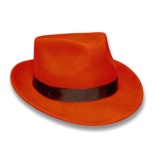 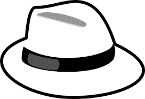 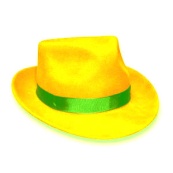 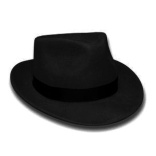 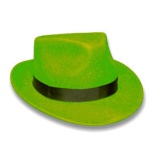 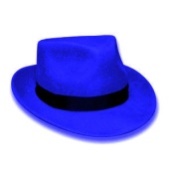